Fig 3 Decision-making algorithm for AS. AS, aortic stenosis; AVR, aortic valve replacement; LVEF, left ventricular ...
Contin Educ Anaesth Crit Care Pain, Volume 12, Issue 6, December 2012, Pages 295–301, https://doi.org/10.1093/bjaceaccp/mks037
The content of this slide may be subject to copyright: please see the slide notes for details.
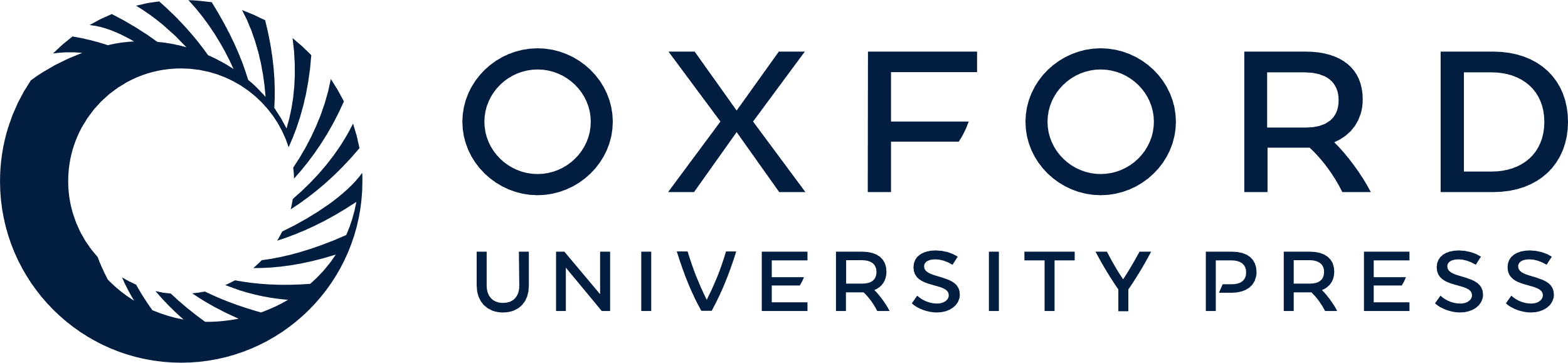 [Speaker Notes: Fig 3 Decision-making algorithm for AS. AS, aortic stenosis; AVR, aortic valve replacement; LVEF, left ventricular ejection fraction; TAVI, transcatheter aortic valve implantation; BAV, balloon aortic valvuloplasty. Derived from 2008 Focused Update Practice Incorporated into the ACC/AHA 2006 Guidelines for the Management of Valvular Heart Disease, and Guidelines on the Management of Valvular Heart Disease: The Task Force on the Management of Valvular Heart Disease of the European Society of Cardiology.23


Unless provided in the caption above, the following copyright applies to the content of this slide: © The Author [2012]. Published by Oxford University Press on behalf of the British Journal of Anaesthesia. All rights reserved. For Permissions, please email: journals.permissions@oup.com]